Реформа спеціалізованої та високоспеціалізованої медичної допомоги та найбільш ефективні шляхи її втілення
Зміна концепції фінансування
Зараз
Буде
Власник
ОМС
ОМС
Бюджетування
ОМС
за обсягом робіт
Керівництво закладу, місцевий здороввідділ / 
держадміністрація
Керівництво автономногозакладу
Оперативне керування
Місцеві ради,делеговані повноваження, медична субвенція
Єдиний національний закупівельник
Фінансування
АВТОНОМІЗАЦІЯ
2018
2019
2020
ПОВНИЙ ПЕРЕХІД НА НОВУ МОДЕЛЬ
Збір реальних даних про захворюваністьта потреби населення
Запуск первинної ланки
Приписна кампанія
Збір даних про собівартість послуг на рівні спеціалізованого лікування
Пілоти на рівніспеціалізованого лікування
Програма медичнихгарантій на 2020 —ухвалення з ДержБюджетом у ВРУ
Фінансування
З 2020 НСЗУ —єдиний закупівельник
Делеговані повноваженняФінансування через механізм субвенції
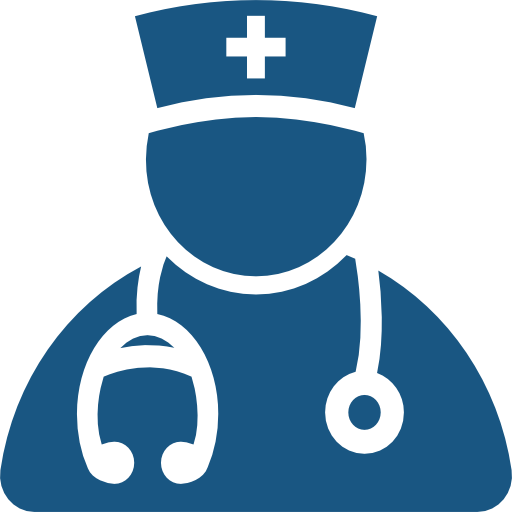 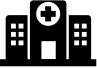 Законодавчі зміни
Початок в жовтні
Пільговий режим автономізаціїдо кінця 2018 року
Захист від кредиторів,оцінка майна не потрібна.
Майно передається на підставі даних бухгалтерського обліку з обов’язковою інвентаризацією
Бюджетні кошти, передані автономізованому підприємству,не вилучаються в кінці року
Конкурс на керівника
Спостережна рада (II, III)
Закон 2002:
Автономні заклади
Перетворення в комунальні підприємстваРахунок в держбанкуСтатус “отримувач бюджетних коштів”Можливість контрактувати субпідрядниківВільне встановлення заробітних плат
Автономізація — обіг коштів
до 2020
з 2020
Місцева Рада
НСЗУ
Виконком /
держадміністрація
Договір
Акт
Договір
Акт
Комунальне підприємство
отримувач бюджетних коштів
План реорганізації
Рішення місцевої радипро реорганізацію
Створюється Комісія по реорганізаціїВизначається розмір статутного капіталу
Місцеварада
Оприлюднення рішенняІнформування персоналу про зміни умов праці та/або скороченні(не пізніше ніж за 2 місяця)
Реєстрація рішення в єдиному реєстрі підприємств
Комісія
Затвердження статуту
Місцеварада
Інвентаризаціяактивів
Передаються на основі даних бухгалтерського обліку
Комісія
3 місяць
Ухваленняпередавального акту
Комісія
Затвердженняпередавального акту
Місцеварада
та ухвалення програми фінансування
4 місяць
Реєстрація припинення БЗта створення КП
Скорочення персоналу(за необхідністю)
Комісія
Проведення конкурсуна посаду директора КП
Місцеварада
Призначення Директора КП
Ліцензія закладу
Переоформлення активів на КП 
(земля, нерухомість)
Реєстрація статусу неприбутковогов податковій
Переоформлення
Директор
Питання
Які проблеми можуть виникнутив процесі реорганізації?
З якими проблемами оформлення статусу неприбутковості ви вже стикалися?
Програма медичних гарантій
Види допомоги
100% покриття:
діти
вагітність та пологи
первинна медична допомога
екстрена допомога разом з лікуванням
паліативна допомога
Частина послуг покриті на 100%, частина на 0%
спеціалізованаі високоспеціалізована допомога
реабілітація
Розподіл послугзалежить від бюджету на 2020 рік
Програма медичних гарантій
Тариф на послугу
Єдині тарифи в країні
Компоненти тарифу:
робота лікарів, медсестер та іншого персоналу
витратні матеріали та ліки
необхідні послуги (анестезія тощо)
амортизація обладнання
адміністративні видатки
комунальні видатки (з 2020 року)
обчислюєтьсяза реальними данимимедичних практик
Якою має бути модель оплати додаткових послуг?
Є 1 500 000 гривен
Людям необхідні 1000 послуг
Вони разом коштують 2 000 000 гривен
Як збираємо 500 тисяч?
Варіант 1
Варіант 2
300 послугоплачуються на 100%
500 послуг надаютьсязі співоплатою 15%з боку громадянина(+ медична субсидія)
200 послуг не оплачується
500 послугоплачуються на 100%

500 послуг не оплачуються
Мережа — неефективна
Кількість ліжок на 100 000
Всі зайві витратизаплатите ви самі
Замовник послуг
Договір
Витрати
Дохідзалежить від обсягу наданих послуг
Прибуток
Витрати зменшують прибуток
Комунальне підприємство
Як налагодити ефективне використання надлишкового майна?
У вас є активи
Ваша мета — лікувати людей (не володіти)
Все, що заробите — на розвиток або зарплати (статус некомерційного)

Якщо б у вас були повністю розв’язані руки, щоб ви робилиз майном?
	— продаж
	— здача в оренду
	— додаткові бізнеси (статутні цілі)
	— демонтаж окремих об’єктів
	— переїзд